Understanding Behaviours in Children and Young People
Bexley CAMHSMarch 2020
How you understand your child
Warm up
Take five minutes to jot down 

Your child’s diagnosis (if ok to) and / or needs 
One of the main things you are struggling with 
One thing your child is struggling with 
One positive about how you are helping them
One positive thing about your young person

Back to that later …
Understanding behaviour
What do we mean by ‘behaviour’? 
Behaviour in conditions - ASD, ADHD and LD
Recognising types of behaviour
Why are they challenging ?
What is their function ?
Understand your child’s condition and needs
ADHD ASD LDComorbidities
Understanding behaviour
Three brains 
Strategies and techniques
Other resources
Questions and answers 
Chat and feedback
Understanding behaviour
We ‘re scared of what he might do next
I don’t know where to turn to
I hate to see her like this
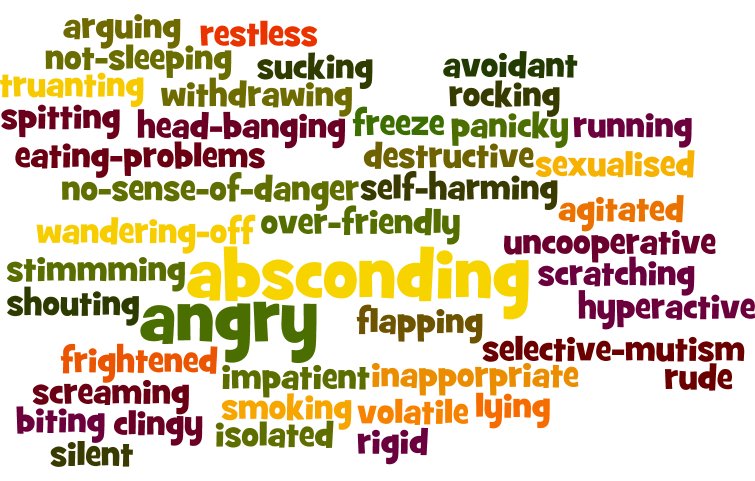 I am not sure of what to do, it’s affecting her sister
I have to work out what’s wrong with him
Other people just don’t understand
It’s frightening
We feel useless
Behaviour in conditions - ASD, ADHD, LD
Aggression - verbal or physical or damage 
Withdrawal or absconding 
Sexualised behaviour
Self-injurious behaviour 
Refusing to co-operate
Inappropriate behaviour
Repetitive questioning / over controlling 
Spitting / scratching 
Smearing / urinating 
Over /under eating
Stealing food / stealing other things
Not sleeping / selective mutism
Recognising why behaviour is challenging
Danger to themself or to others
Worrying 
Upsetting
Irritating or annoying
Embarrassing
Disappointing
Disgusting 
Boring and repetitive 
Exhausting physically and mentally
Impact on expectations and view of self e.g. I should deal with this better; They should behave; I should be able to manage; I should know what to do
Function of challenging behaviour
The majority of difficult behaviours happen for the following reasons:
An unmet primary need 
Developmental needs  ie LD 
Fear and panic (aversion / avoidance)
Shame, anger, low self esteem 
Control (PDA, compulsions and rituals)
Trust issues (blind / none)
High levels of anxiety * 
Dysregulation of emotions
Sensory seeking or avoidance 

    A behaviour can serve different functions at different times
* more on that later
Function of challenging behaviour
The majority of difficult behaviours happen for the following reasons:
To gain an object goal or item
To gain or maintain social interaction
As a form of communication
For sensory stimulation
To avoid a stressful unwanted situation 





It’s important to learn as much as you can about your child’s condition. 
With that in mind let’s revisit: ADHD, ASD and LD in relation to behaviour.
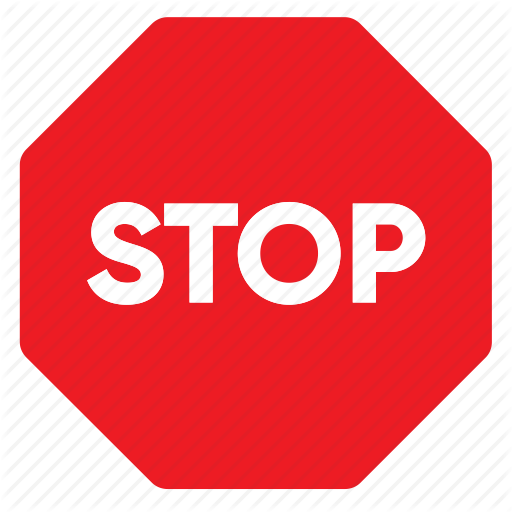 Understanding ADHD
ADHD is a neurodevelopmental disorder affecting both children and adults. 
It is described as a “persistent” or on-going pattern of inattention and /or hyperactivity-impulsivity that gets in the way of daily life or typical development. 

There are three presentations of ADHD:
 Inattentive
 Hyperactive-impulsive
 Combined inattentive & hyperactive-impulsive 
 (DSM V)
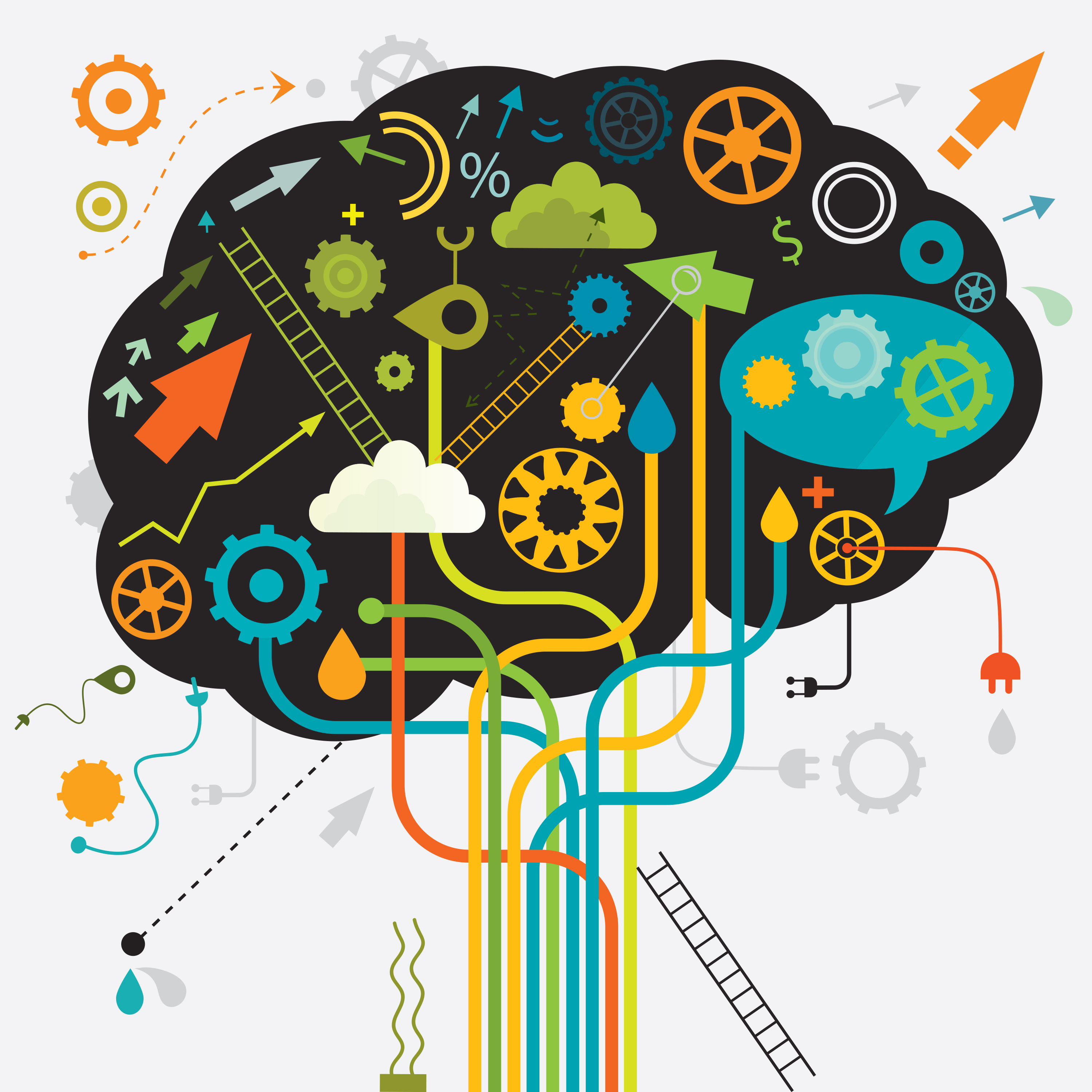 The ADHD brain
Cortex: Is involved in memory, attention, thought and language
Thickens as you grow in the teenage years
ADHD: Cortical thickening is slower in the frontal and temporal areas
It affects behaviour regulation  and memory
The neurotransmitters Dopamine and Noradrenaline are the main chemical messengers, however communication within the brain is impaired
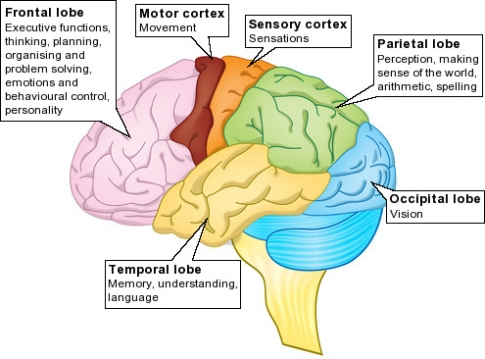 Symptoms in ADHD
https://www.youtube.com/watch?v=VkxmCZecGLk&feature=youtu.be      ADHD child POV (Year 7)
Understanding ASD
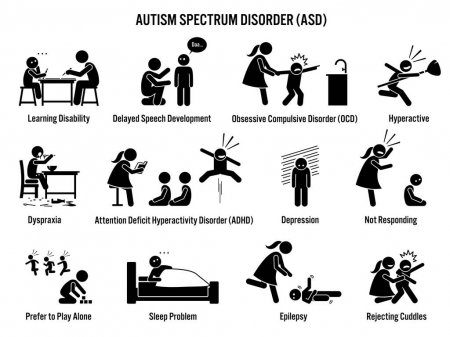 Autism: Persistent difficulties with social communication and social interaction and restricted and repetitive patterns of behaviours, activities or interests since early childhood, to the extent that these ‘limit  and impair everyday functioning’.
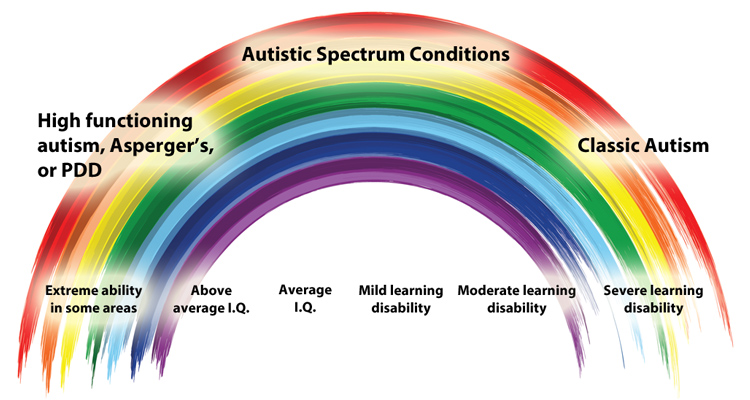 https://www.autism.org.uk/about/what-is/asd.aspx
Your ASD child’s behaviours
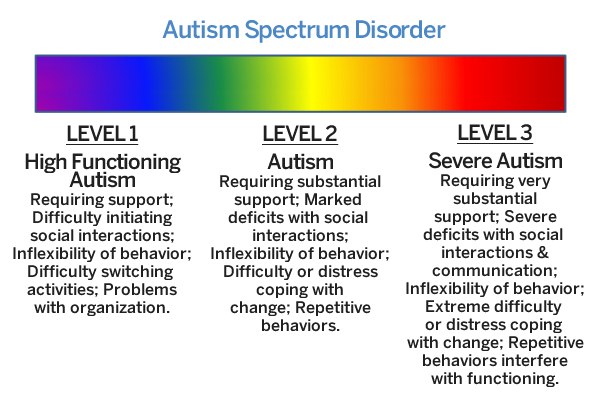 Different behaviours at school and home
It's quite common for autistic children who do not appear to have any behavioural difficulties at school to behave differently at home. Tony Attwood refers to this as the Jekyll and Hyde character (Attwood, 1998).  

Challenging behaviour
Some autistic people can display challenging behaviour. It includes what would normally be considered physically aggressive behaviour, but can also include other behaviours if they have a negative impact on the person or their family.
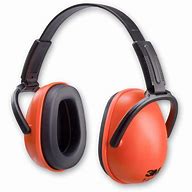 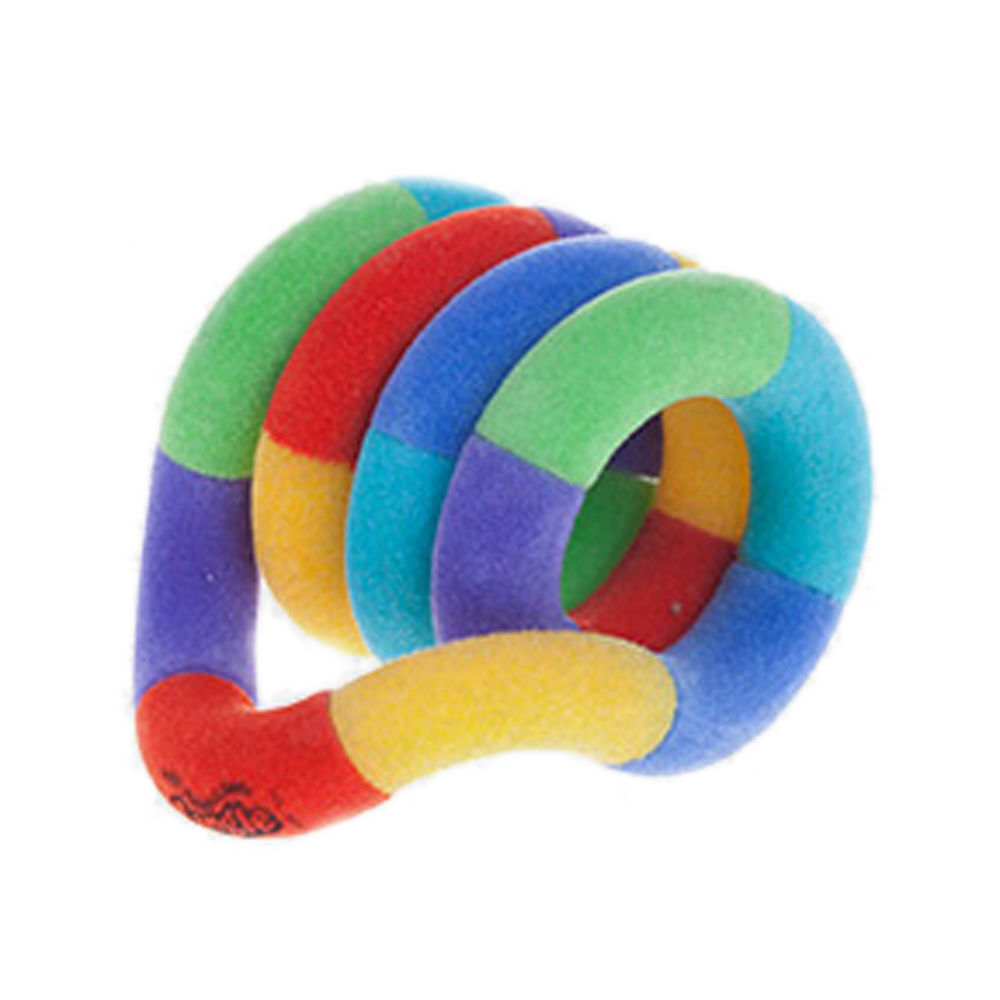 https://www.autism.org.uk/behaviour/
ASD comorbidities and behaviours
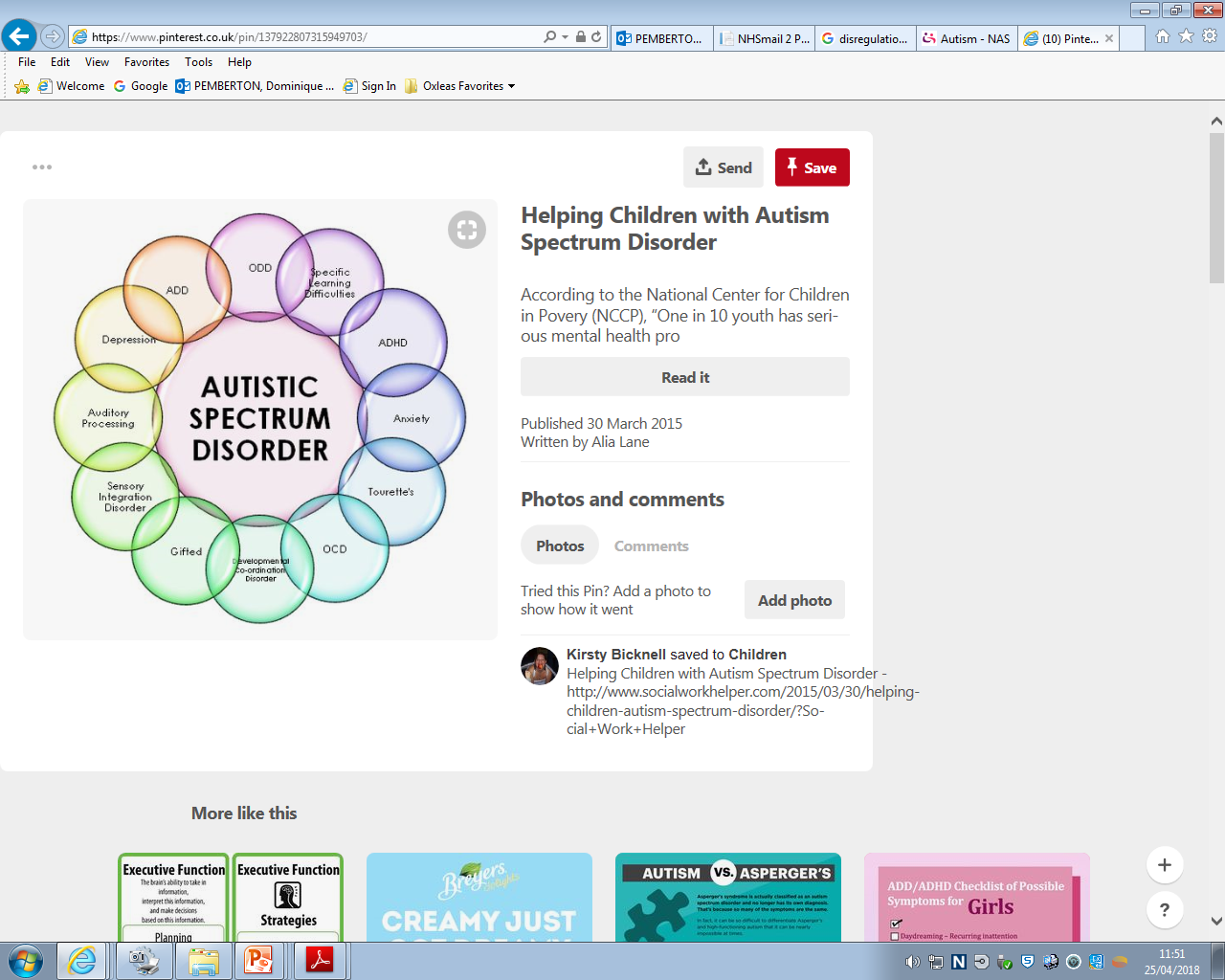 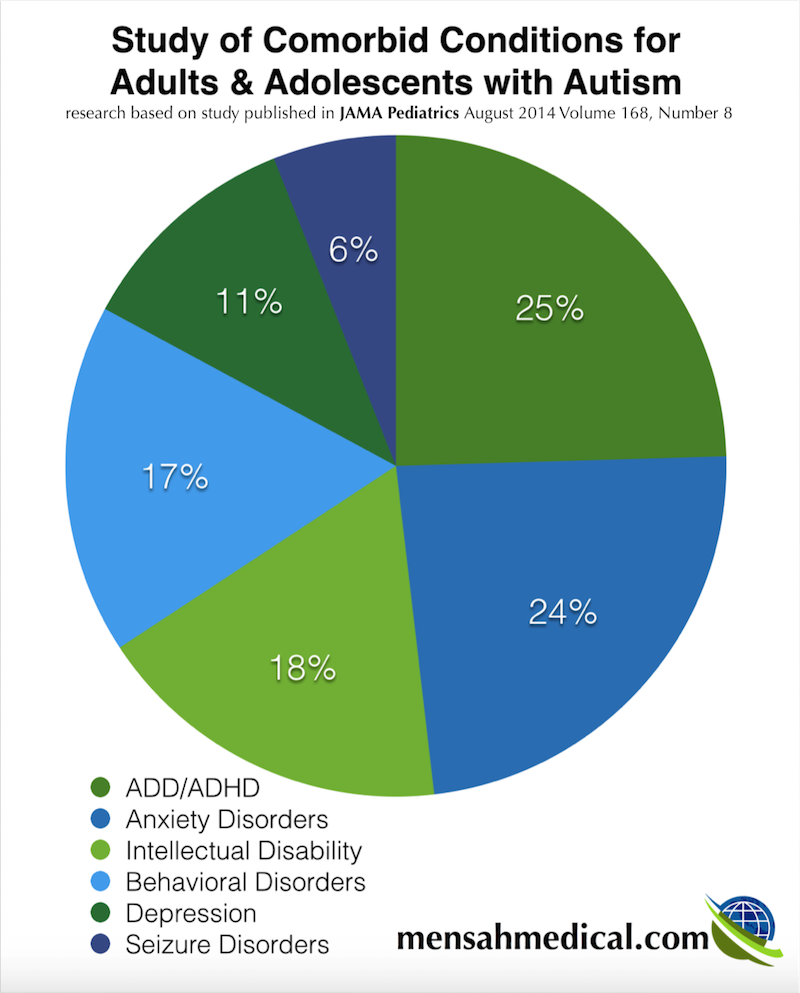 https://youtu.be/Ezv85LMFx2EAmazing Things Happen
Learning disabilities LD
What is challenging behaviour?
'Challenging behaviour' sounds like a broad term, and it is. 
Challenging behaviour describes behaviour that is challenging to parents, carers, teachers and other professionals.

Challenging behaviour and LD
Challenging behaviour is not a learning disability, but people with LD are more likely to show challenging behaviours.
This can be due to people having difficulty communicating. 
Challenging behaviour can be a sign that something is wronglike pain or discomfort that your child cannot express to you.
Challenging behaviour can also be a sign of wider problems, including mental health.
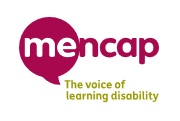 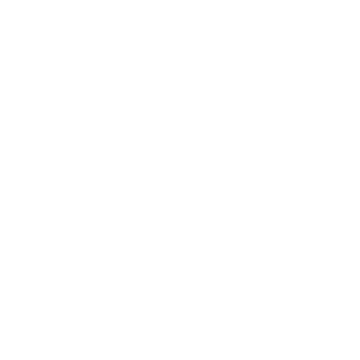 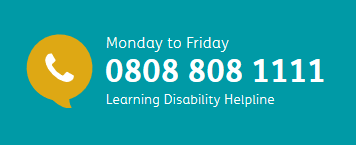 The driving force behind behaviour
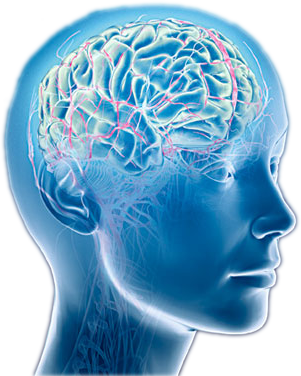 The three brains
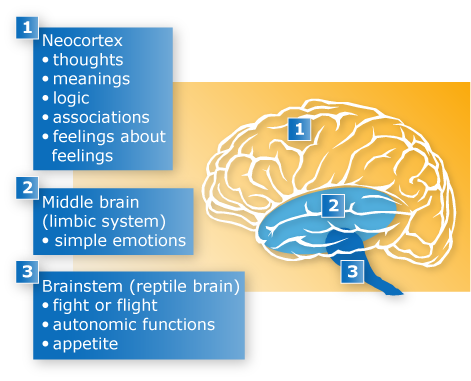 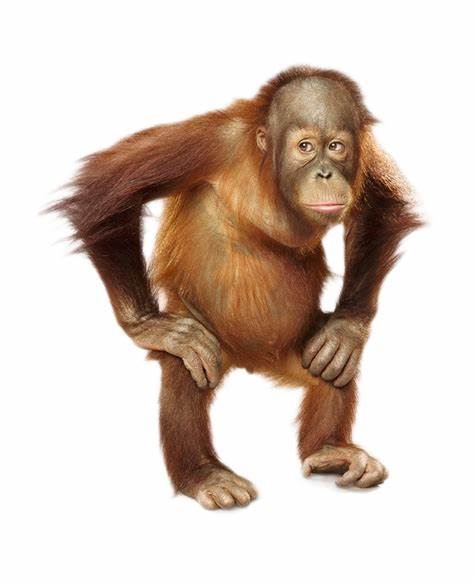 Executive brain
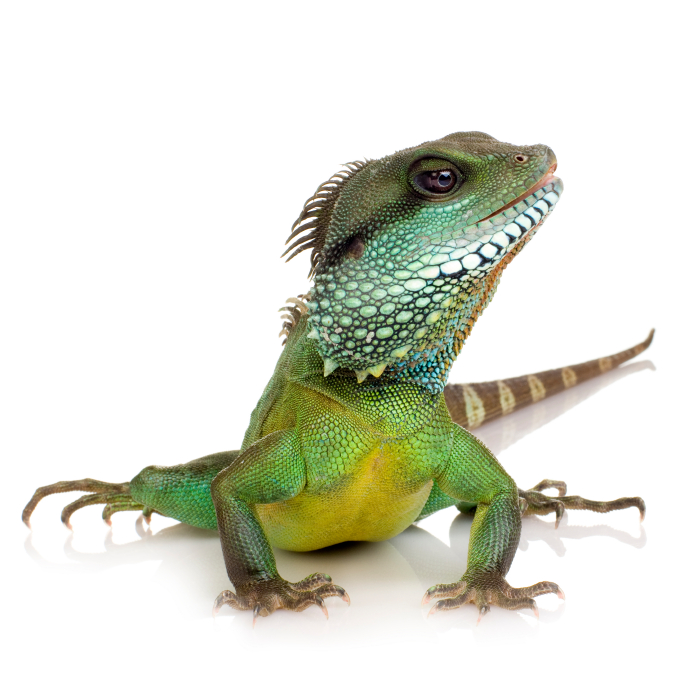 Mammalian brain
Lizard brain
The driving force behind behaviour
The ‘control tower’ executive brain
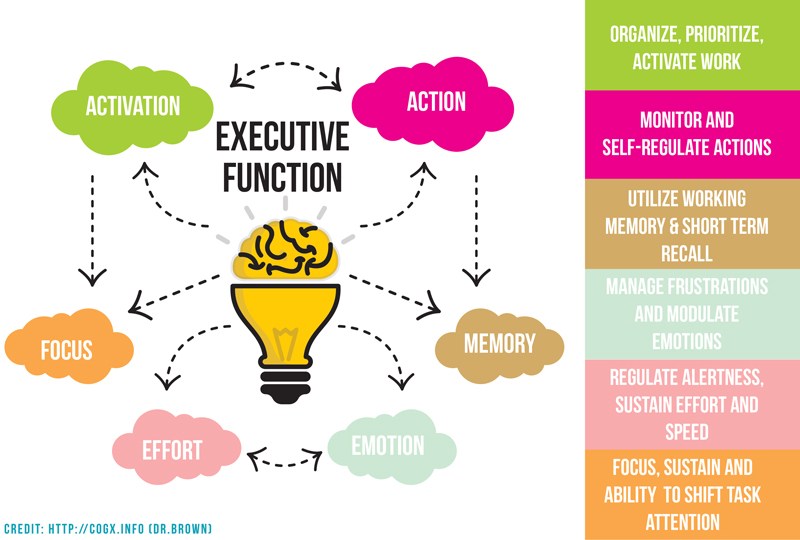 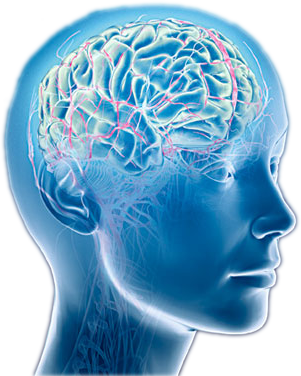 The driving force behind behaviour
The limbic system – linking the two other brains
Feelings and reacting to emotions, motivations and memory (filtered)

Amygdala - where memories are stored, the heart of 
our emotional responses and reactions at a basic level (fight, flight or freeze)

Hippocampus - for long term memory and retrieval 
Hypothalamus - the body’s thermostat regulating breathing, BP, temperature, hunger / thirst, sleep / waking
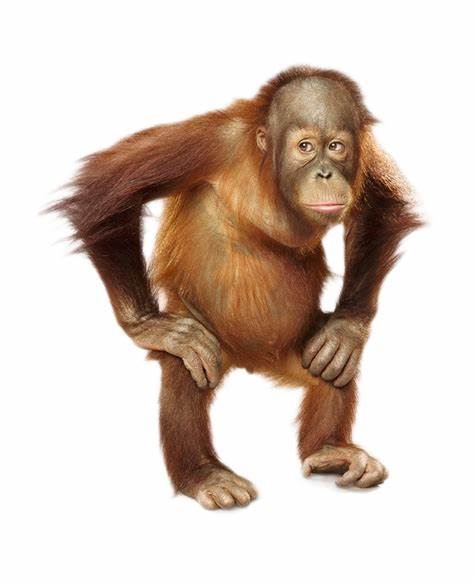 Fight, flight and freeze
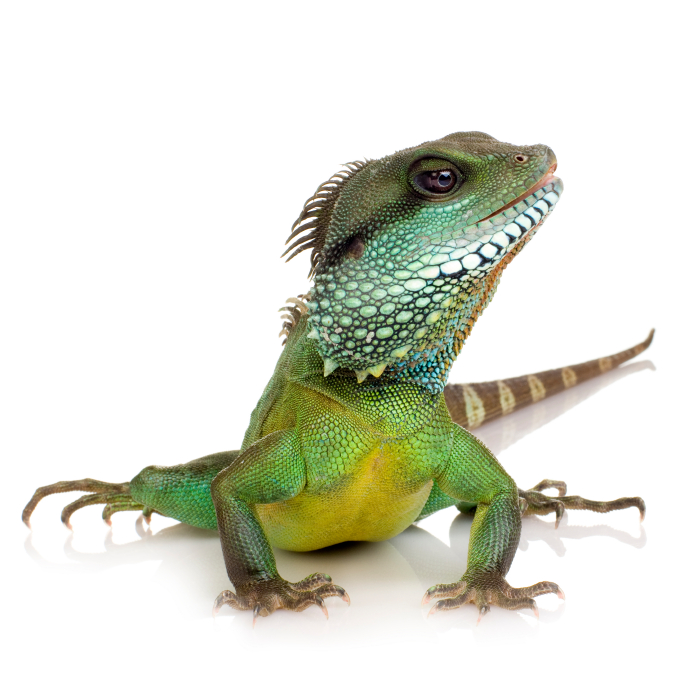 The lizard brain
The ‘brainstem’ 

Involved with basic responsesFight Flight or Freeze
Everyone feels anxious from time to time. In fact, feeling anxious can be our brain’s way of protecting us. But what happens when inexplicable anxiety becomes uncontrollable and takes over your life? The Fight Flight Freeze response: is our body's automatic and primitive, innate response that prepares the body to "fight" or "flee" from our  perceived attack, harm or threat to our survival. Sometimes, though we perceive threat or harm when in reality, things are totally fine.
https://lnkd.in/dCrGWY5
Fight, Flight or freeze
Challenging behaviours in school
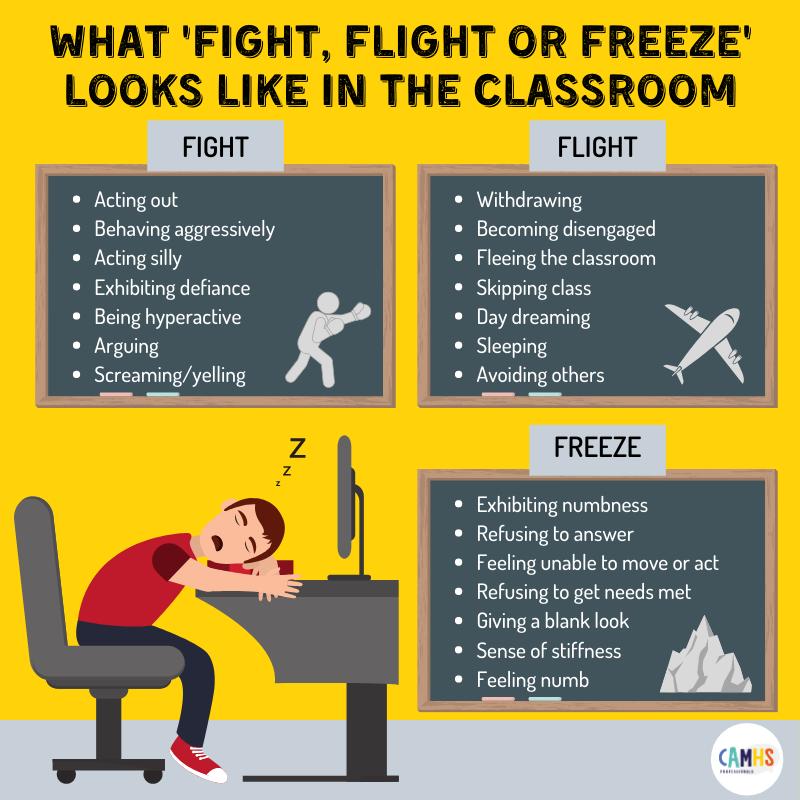 How does this translateinto what’s happening at school ?

How different is it at home compared to school ?
How do school understand the differences ?

What can you do to help your child’s anxiety ?
How to help your child with anxiety
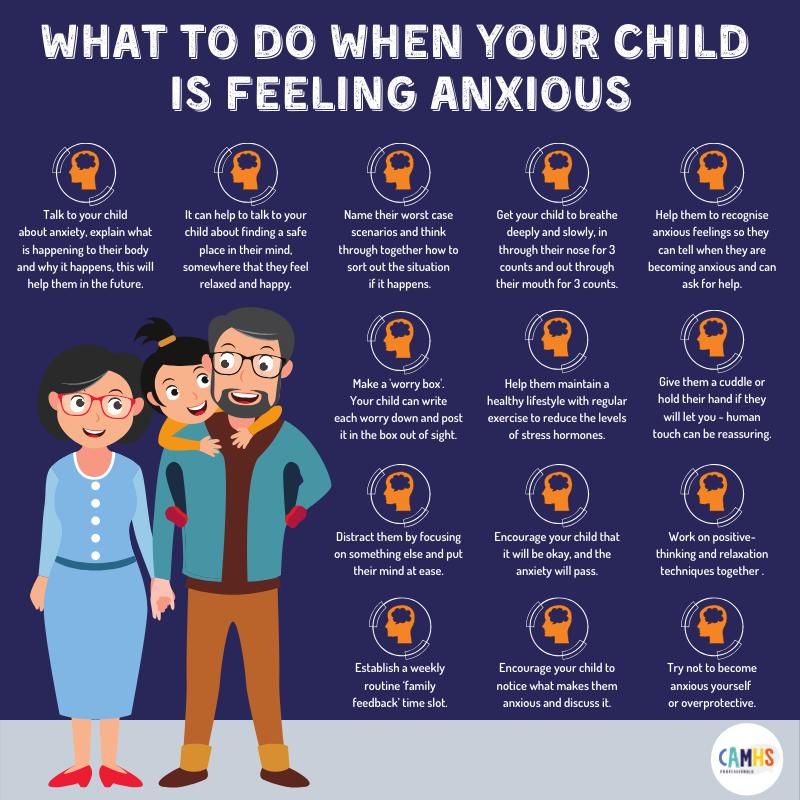 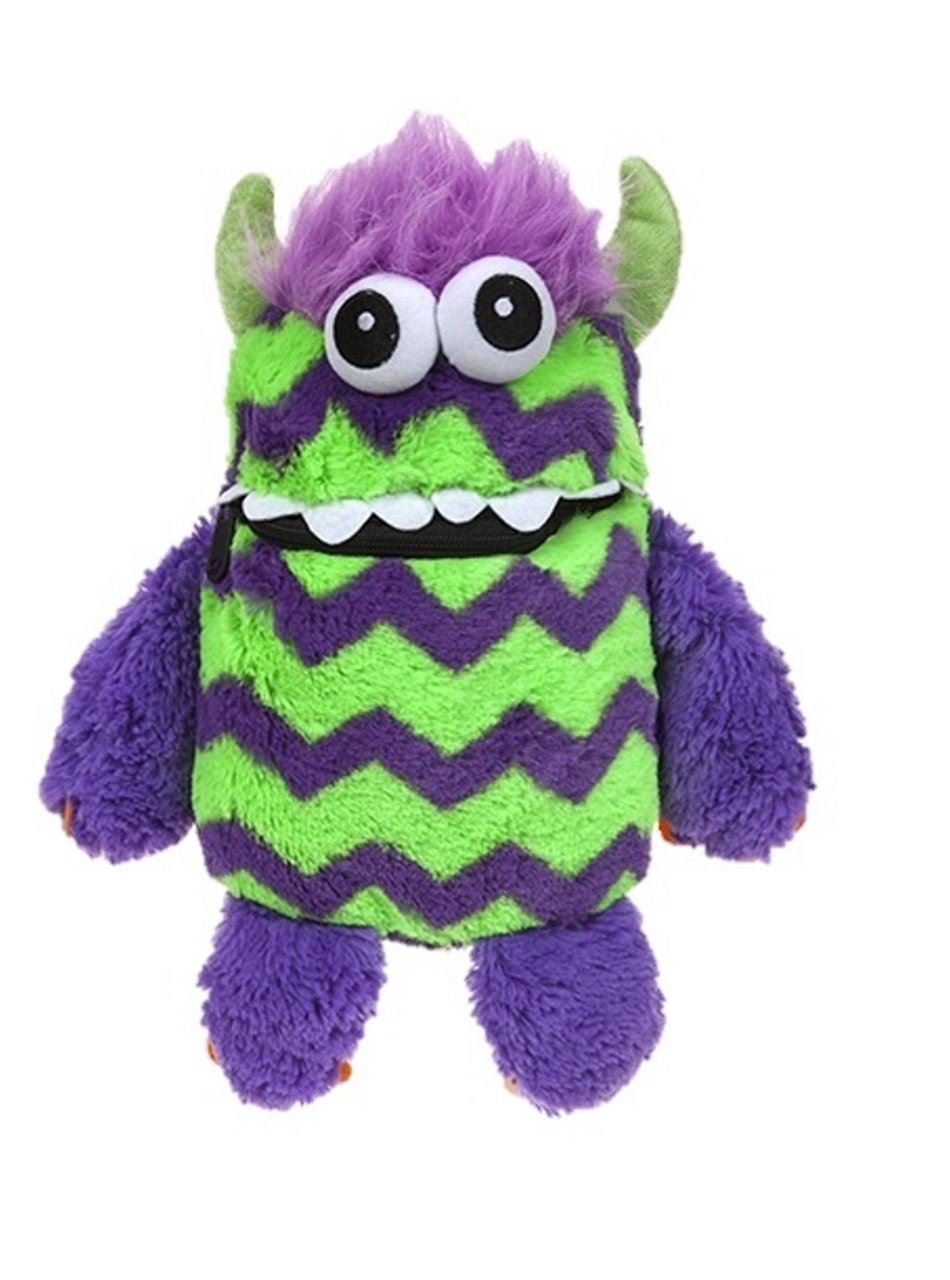 The worry monster
Working out what’s going on
What happens exactly? Rate the problem out of 10.When does it happen? When does it not happen?Who does it happen with? Who doesn’t it happen with?How often does it occur? What makes it less frequent?How long does it go on for? What can reduces it?
Setting Trigger Action Response
Some strategies DOs
Stay calm
Help in the heat of the moment by naming the emotion. E.g. “I can see you are really angry right now”, “You look furious” 
Validate their emotion – I think you feel…, that’s ok/understandable and I want to try to help you 
Listen without judgement – do you really understand how your child feels and why? Even if you don’t agree!
Give simple choices to help redirect the behaviour
Give a cool-down period, calm-down activity, or encourage participating in a physical activity - it’s okay not to talk (especially in detail) and is usually better to let the situation cool down before trying to make sense of it/reason a different response
Some strategies DON’Ts
Don’t expect them to hear / respond to you immediately

Don’t order them to feel differently

Try not to retaliate or escalate the situation 

Don’t force a child to apologise when they don’t feel sorry (approach after cooling off and later support them to understand the impact of their behaviour)

Avoid labelling e.g. ‘bad’ or ‘good’ or ‘naughty’
More Strategies - ASD, ADHD and LD
Use visuals to support understanding e.g. visual timetablescoloured cards, emotion faces, scales, now and next
Be more concrete, use clearer language  
Check understanding of language (your child may not get metaphors)
May need to use their special interests as a way in
May need to be more directive e.g. if… then …
Emotional awareness training  and or social skills support  
Social stories (Carol Gray) https://thegirlwiththecurlyhair.co.uk/ 
Comic strip stories (Alex Kelly)Change and engagement can take a long time - please don’t give up!
Sensory Strategies
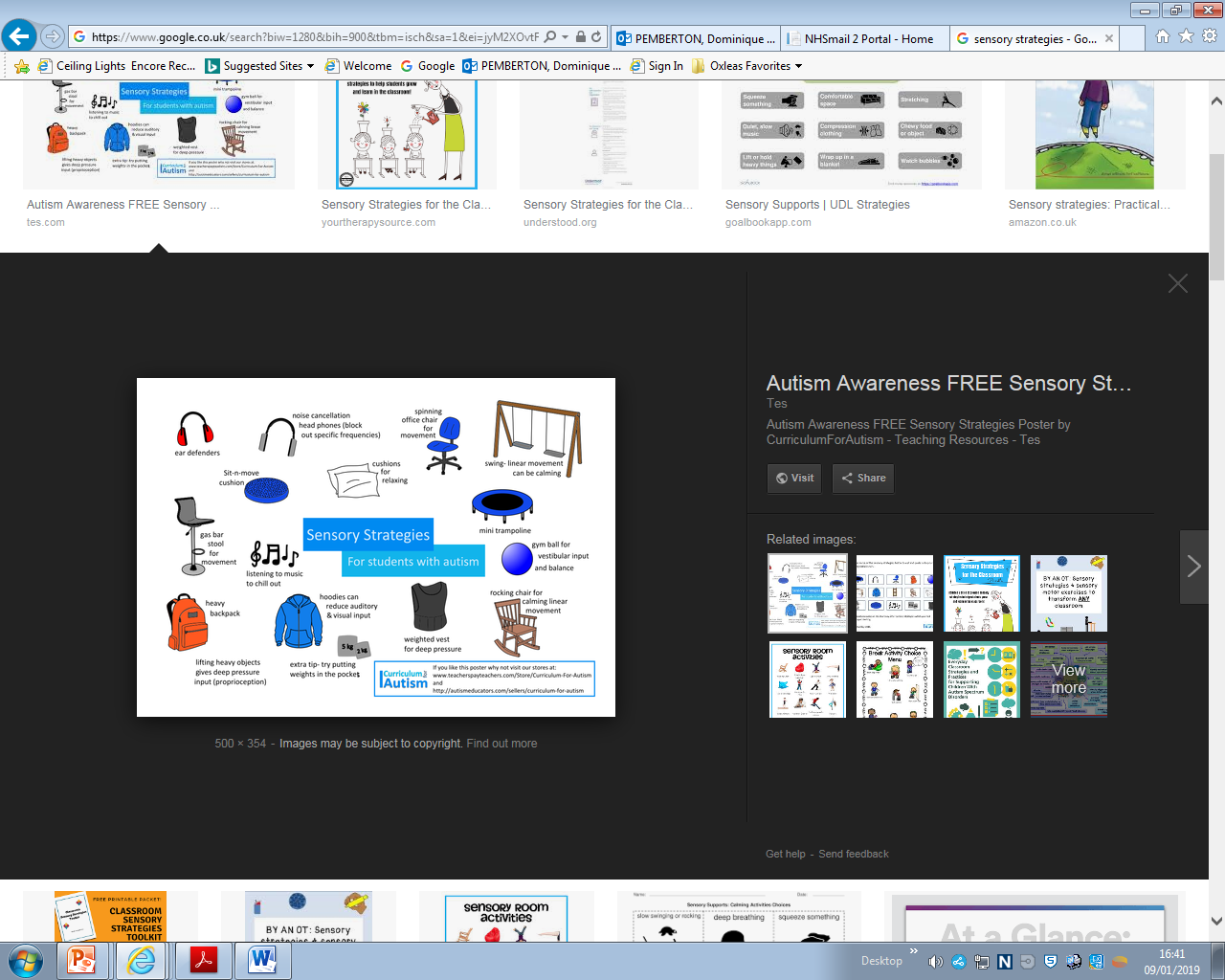 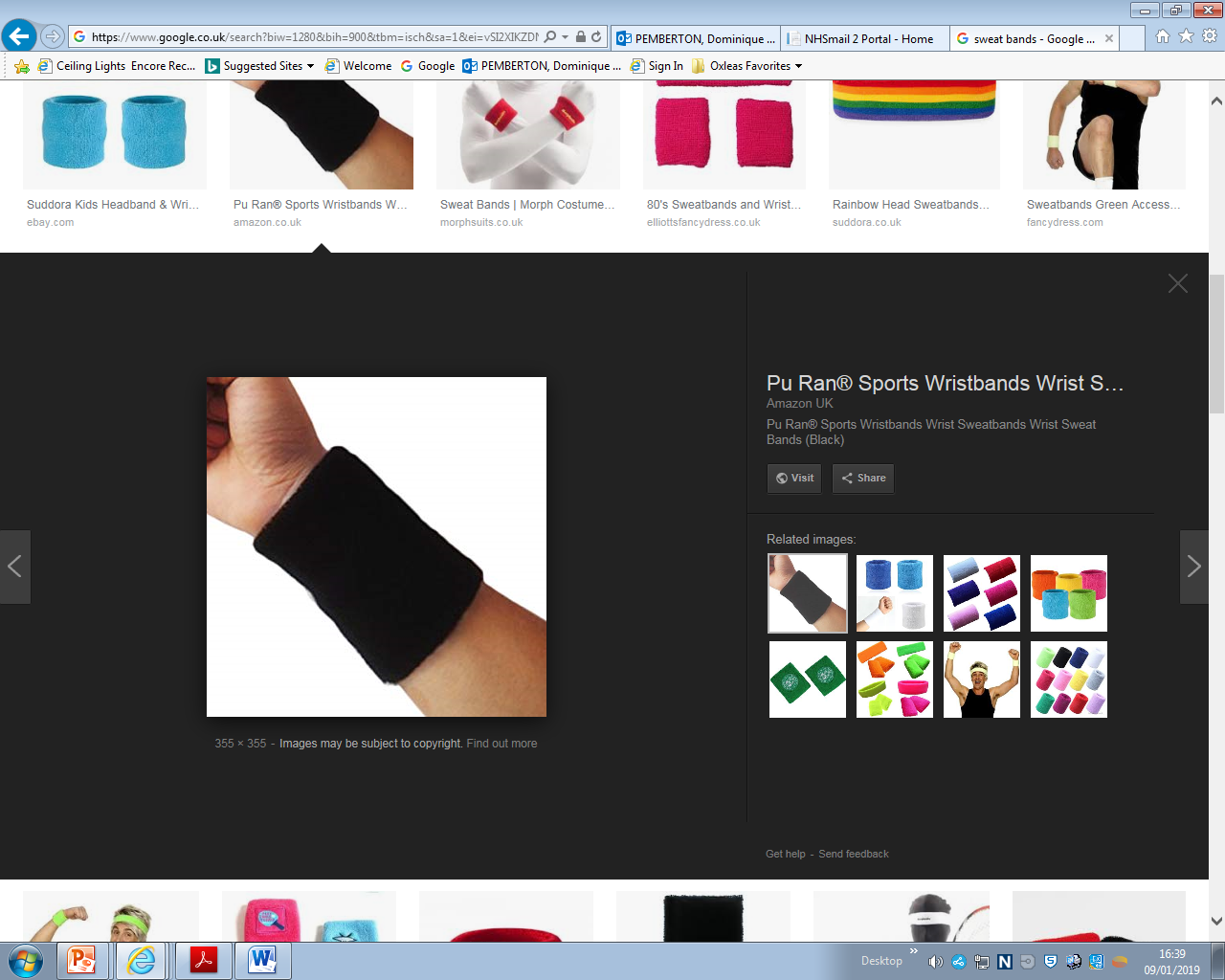 The impact of not enough sleep
Not getting enough sleep can affect: 
Our mood  
The foods we eat 
How we respond to things
Our learning 
Our health
Melatonin: Is the hormone that tells our brain it is time to go to sleep
Cortisol: Is the hormone that tells our brain to wake up and be alert. It is also known as a stress hormone.
These two hormones cycle throughout the day / night. Increased cortisol (stress/worry) can impact on sleep onset.
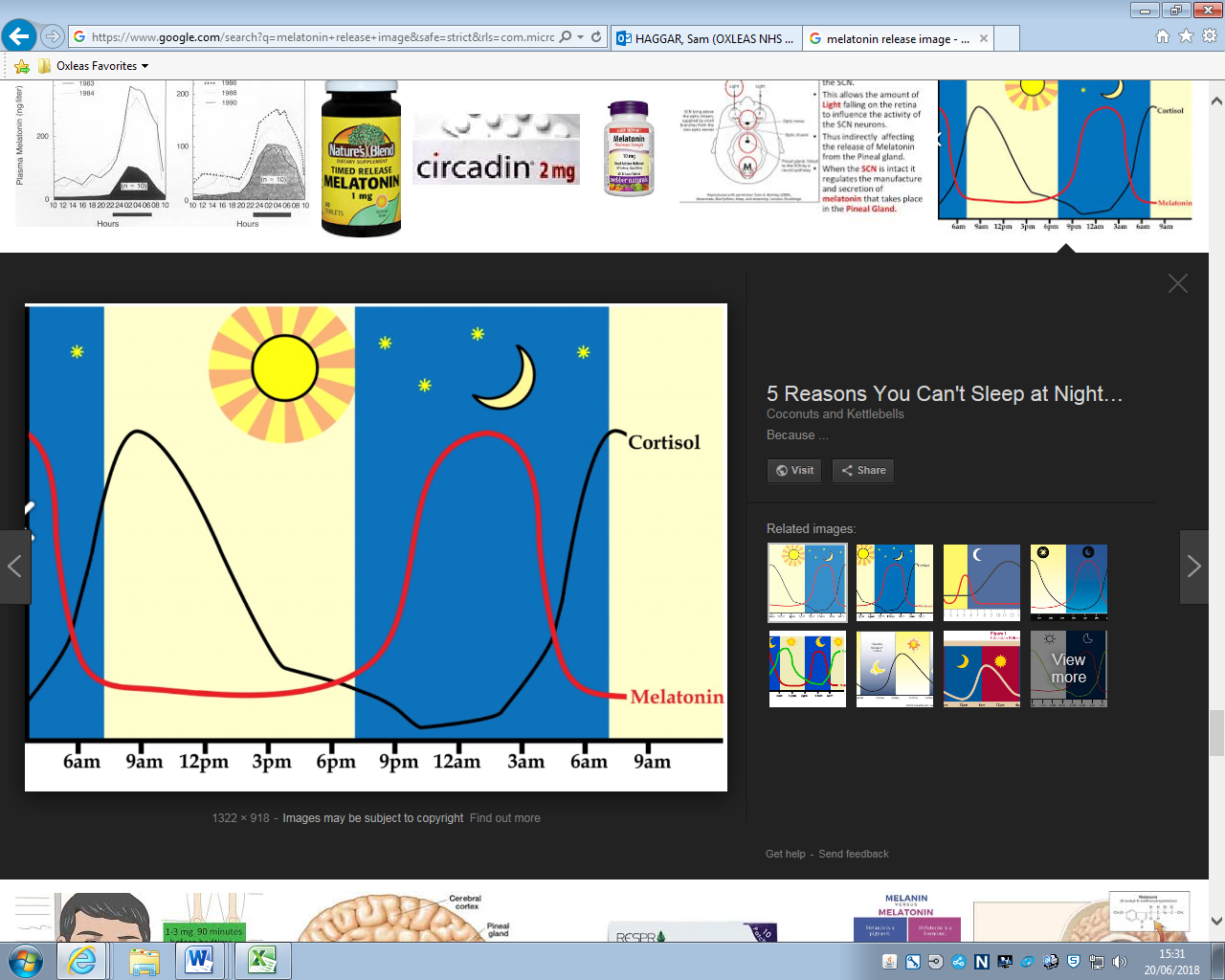 So how can we help with sleep?
What can help? Having a set, predictable routine, with wind-down time
Agreed timetables or expectations - good sleep hygiene
Relaxing activities: colouring, drawing, listening to relaxing music, mindfulness, breathing exercises, yoga
Try things like lavender oil, weighted blankets, sensory lighting 

Working out a new bedtime routine
What time do you have to leave?  
How long does it take you to get ready? 
How many hours sleep does your body actually need?
Add 1 hour wind-down time 
Bedtime
Positive Behaviour Support
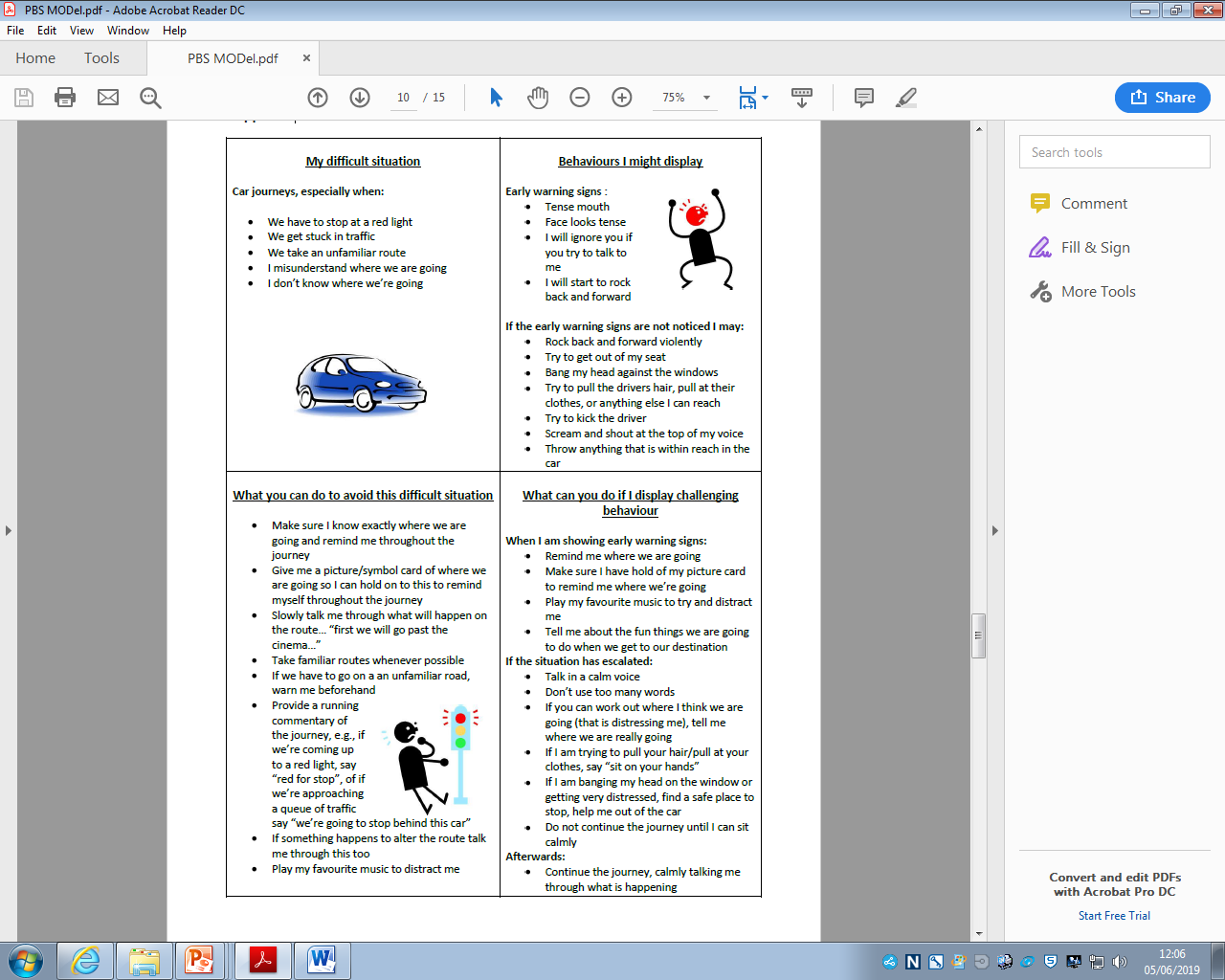 PBS Example
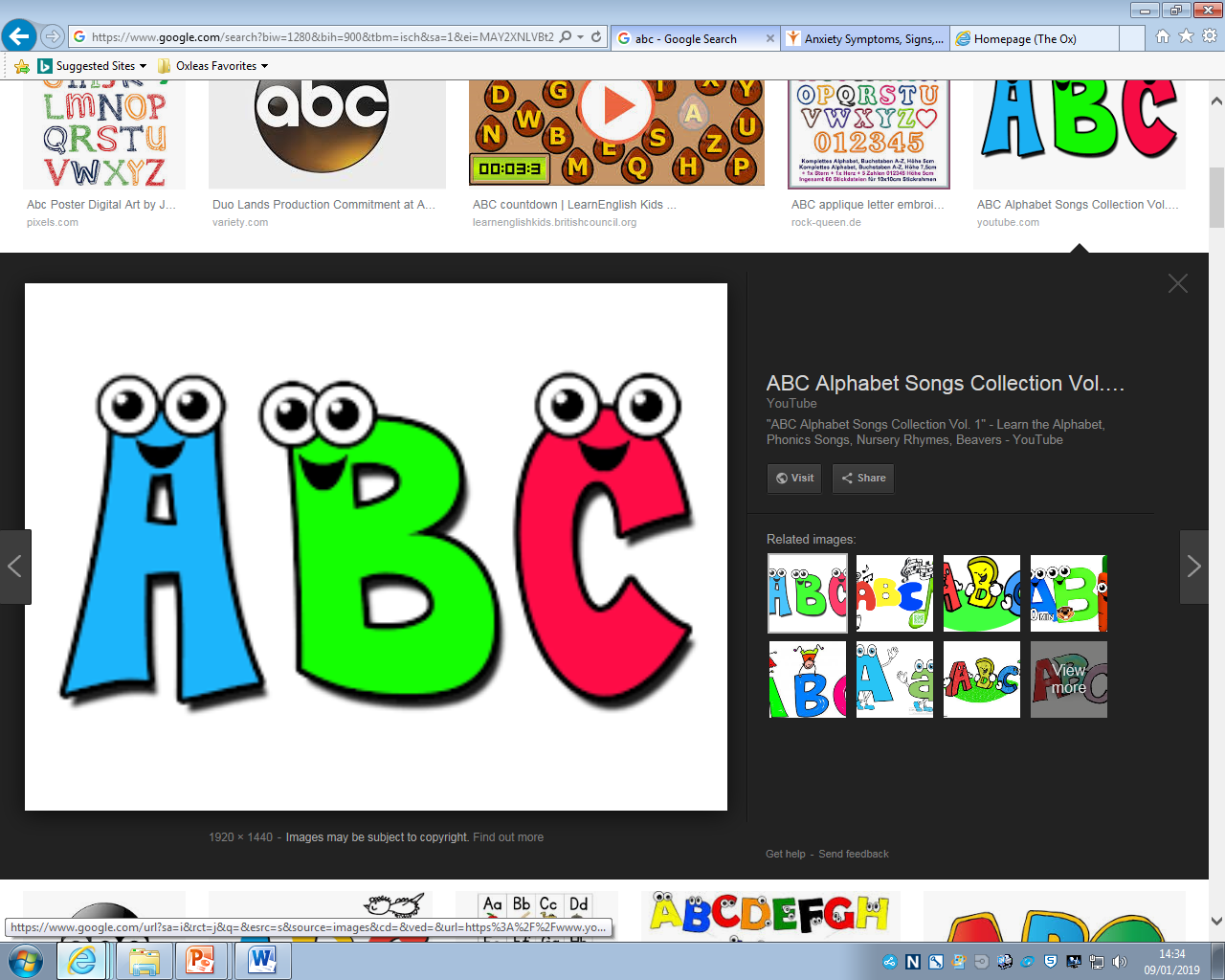 Antecedent   Behaviour   Consequence
Overview of strategies
Try to be aware when a child is likely to be emotionally upset, or is getting angry, anxious or low 
Use a feeling thermometer, or traffic light system, to avoid a build up or over-reactions to their emotions
Notice when your child is doing well/what has been asked and PRAISE, PRAISE, PRAISE, IF APPROPRIATE (some children find praise very challenging and it can have the opposite effect!)
Encourage the child to take ‘time-out’ to calm down
Develop their self-esteem - give age appropriate responsibilities
Good communication between adults - role modelling is important!! 
Set clear expectations i.e. what it is, and how; I expect you to speak to teachers calmly and politely 
Try de-escalation techniques 
Try reward charts
Positive Behaviour Support ABC
Often when an incident has happened, it is easy to react to the outburst. Think ABC
	A- Antecedent: What happened before?
	B- Behaviour: What did the child do?
	C- Consequence: What happened after?

Breaking an incident down, can help to identify the trigger, and learn break the pattern. 
Often children with ASD hold on to events that happened earlier in the day, with an outburst several hours later. 
Often children with ADHD can be more reactive and immediate in situations.

Helping your child to break down their feelings and causes, can help them with identifying and regulating where their emotions come from and why.
Become a detective
It is key to understand what is driving your child’s behaviour.
Don’t just deal with the behaviour, try to find and understand the triggers.
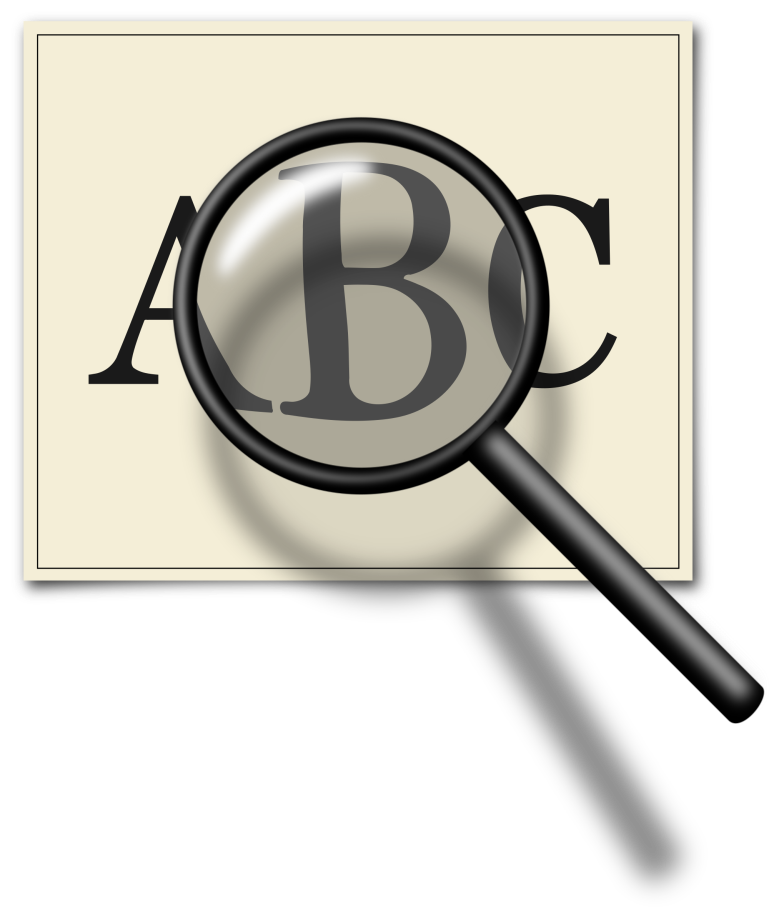 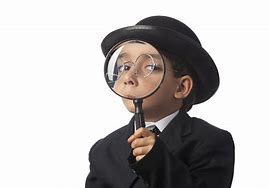 Recommendations and resources
Support  for parents 
Post diagnostic workshops
Bexley Local Offer  
Advice 
Events
bexleyvoice@hotmail.co.ukBEXLEY VOICE 
NORMANDY CHILDRENS CENTREFAIRFORD AVENUE, BARNEHURSTKENT DA7 6QP Helpline07512 409 936  (Thursday)
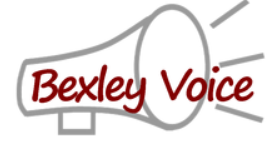 Local resources
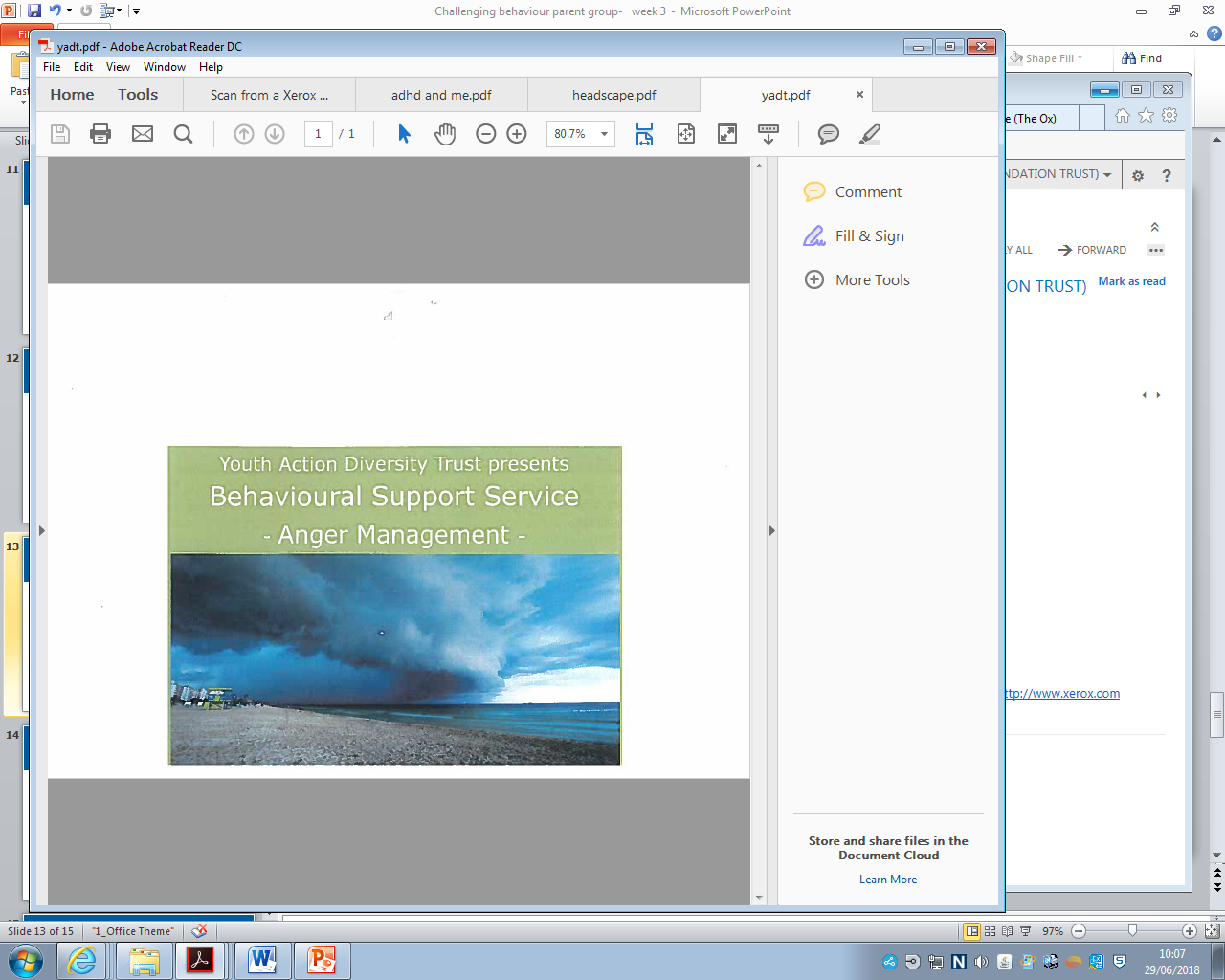 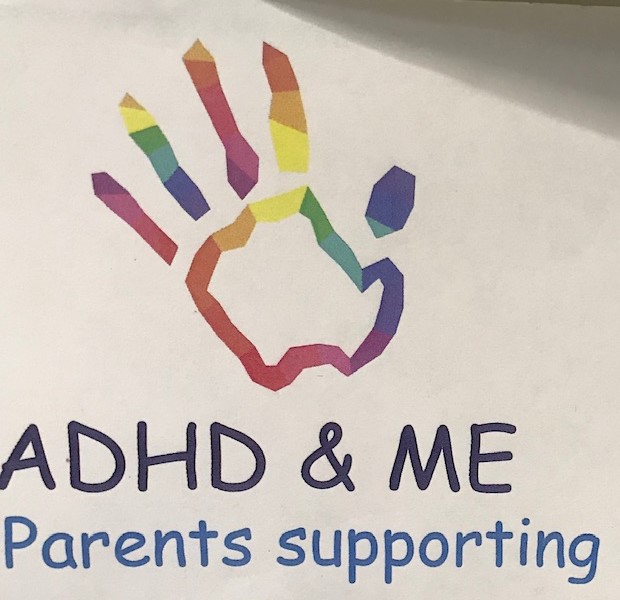 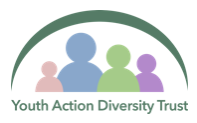 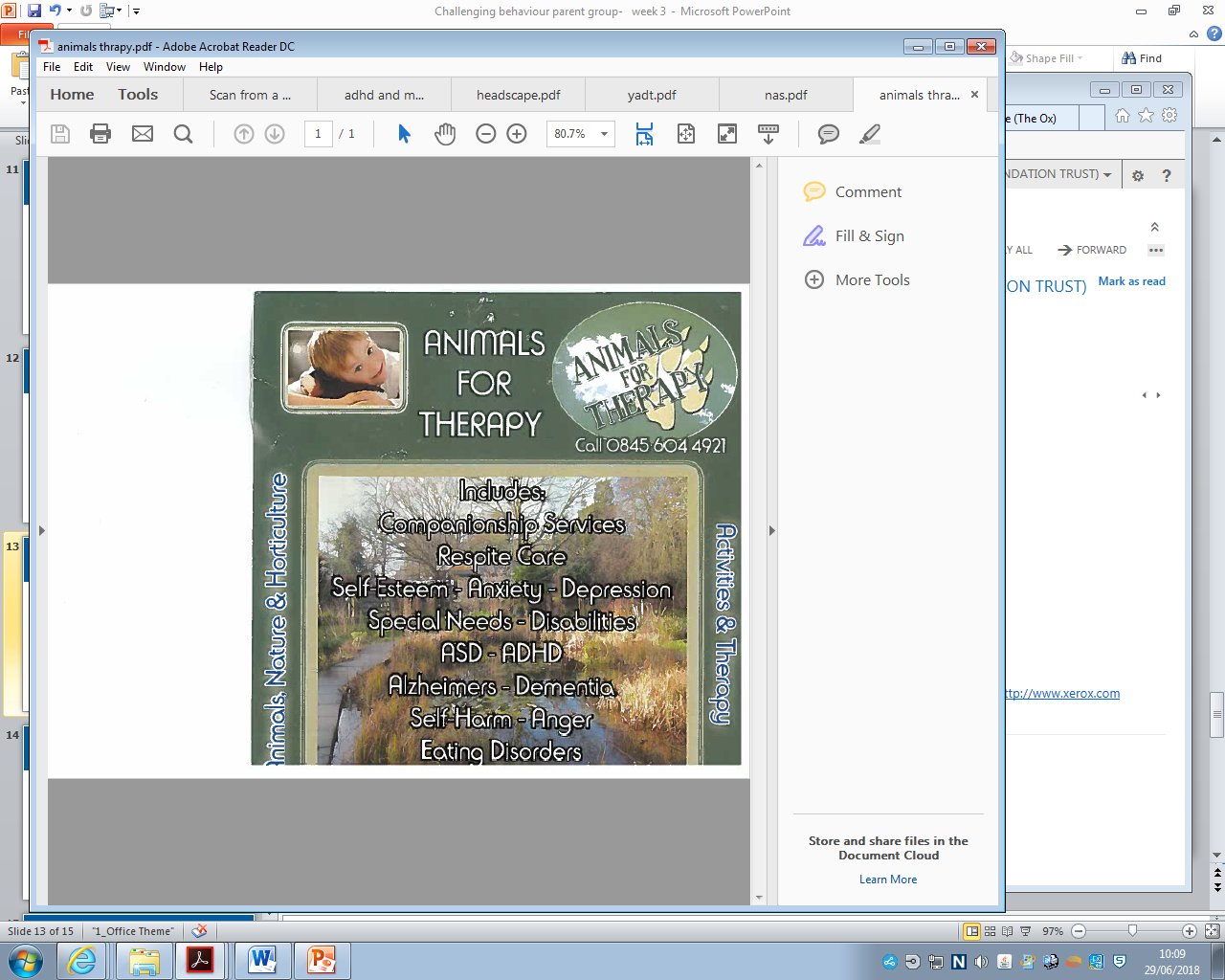 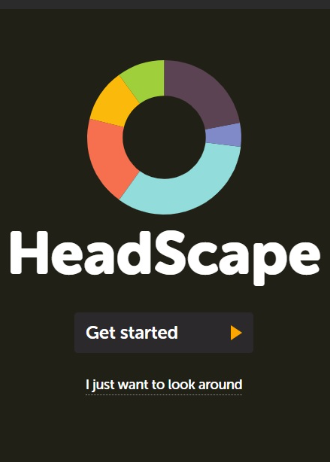 Local support networks
Bexley SNAP
Normandy Children's CentreFairford AvenueBarnehurstDA7 6QP
Telephone: 01322 334192
Email: admin@bexleysnap.org.uk

Bexley has an Autism Hour interactive map: www.autism.org.uk and you can find more information about permanent quiet hours via Bexley Local offers. 
Beavers swimming club for people with learning difficulties– Fridays 6-7:30pm Crook Log - 0203 393 8305
Cinema screenings – aimed at autism  https://www.dimensions-uk.org/get-involved/campaigns/autism-friendly-cinema-screenings/ 
Morrison’s - Quiet hour takes place every Saturday from 9 to 10am. Dimmed lights , no music, avoid tannoy, check beeps and other electricals turned down, poster is placed out side to inform  customers of quiet hour.
Sainsburys: Monday morning, Wednesday afternoon and Saturday Morning.
Entertainer, COOP and Marks and Spencers stores have some quiet slots
INTU shopping centres – Reportedly all staff are trained in supporting those on the spectrum
Chewigem.co.uk (sensory chewing materials) 
Bexley Enterprise College (a range of free family courses to support school learning) 0203 045 5176
When dealing with behaviour
Don’t panic !  (try not to)
Understand and identify patterns 
Keep a record / diary and look out for triggers
Give yourself marks out of ten for how you manage (it will vary)
Good day, bad day, somewhere in between? 
You know your child and know when something is wrong
Consider PBS and other helpful strategies (NVR)
Know when to get help and where *

* Bexley Voice and others local services can support you
Final thought
Take 5 minutes to think about the things you wrote down earlier  
Share your jottings with someone next to you  (if you’re ok to) 

Is there one thing you’ve picked up today you think may be useful?
Do you think you understand what is driving their behaviour ? (or yours)
 
Comments or questions ? 

Please use what you have learnt if you canPlease help us improve by leaving feedback Please think what you’d like to see in future workshops
Useful links
Other places for information 
The Girl with the Curly Hair Alys Rowe (clips)Limpsfield Grange https://limpsfieldgrange.co.uk/autism/links/ (for PDA)
Cerebra on Behaviour  https://cerebra.org.uk/download/factsheet-managing-challenging-behaviour/ (also has links for sleep, ‘mythbusters’ and advice on DLA) The Little Black Duck www.thelittleblackduck.com.au
https://www.challengingbehaviour.org.uk/
https://www.nhs.uk/conditions/social-care-and-support-guide/caring-for-children-and-young-people/how-to-deal-with-challenging-behaviour-in-children/
Thank you for participating
Dr Alexandra Oxley Bexley CAMHS LD ND